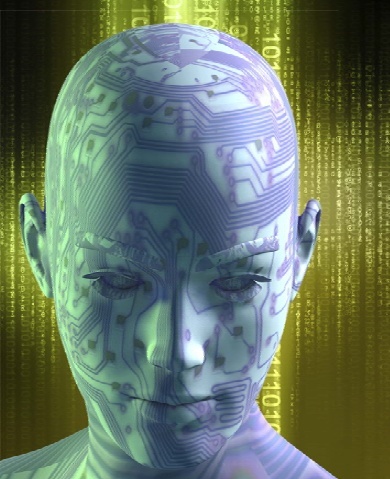 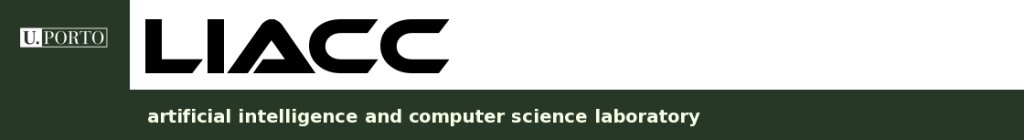 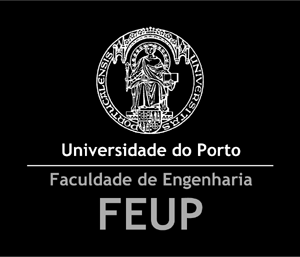 Recolha e Tratamento de Dados Biométricos para a Classificação de Emoções
Jorge Filipe Teixeira
Mestrado Integrado em Engenharia Electrotécnica e de Computadores

Em colaboração com:
LIACC 
Laboratório de Inteligência Artificial e Ciência de Computadores

Contactos:

E-mail: 	                teixeira.jorge@fe.up.pt
Página Web: 	                http://www.fe.up.pt/~ee01256/JTeixeira
Telefone:	                +351   93  315  36  52
1
Introdução | Arquitectura  | Emoções | Metodologia | Análise dos Dados | Ferramentas | Conclusões
Introdução
Arquitectura

Emoções
Metodologia Experimental
Métodos de Análise dos Dados
Ferramentas
Conclusões e Trabalho Futuro
2
Introdução | Arquitectura  | Emoções | Metodologia | Análise dos Dados | Ferramentas | Conclusões
Introdução
Interpretação de sinais biométricos (actividade cerebral, condutividade da pele e ritmo cardíaco) para a detecção do estado emocional
3
Introdução | Arquitectura  | Emoções | Metodologia | Análise dos Dados | Ferramentas | Conclusões
Arquitectura
Recolha e Difusão dos Dados
Esta camada é responsável pela:
 Captação dos sinais
 Encapsulamento
- Difusão
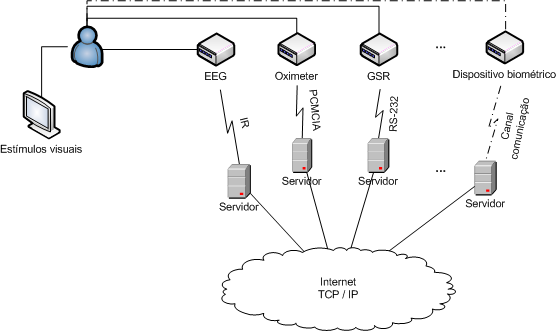 4
Introdução | Arquitectura  | Emoções | Metodologia | Análise dos Dados | Ferramentas | Conclusões
Arquitectura
Processamento dos Sinais Biométricos
Tratamento dos dados biométricos provenientes da rede

Aplicação dos métodos de análise e processamento dos dados

Processamento manual / automático
5
Introdução | Arquitectura  | Emoções | Metodologia | Análise dos Dados | Ferramentas | Conclusões
Arquitectura
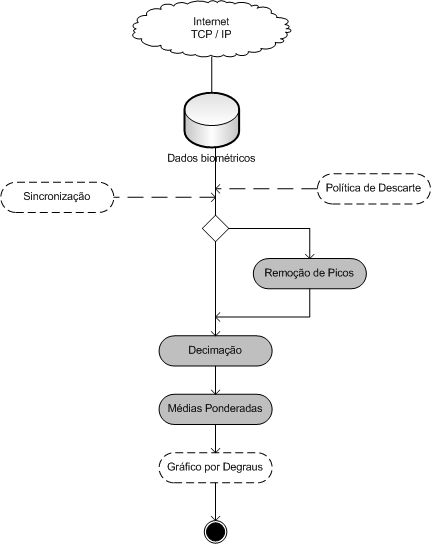 6
Introdução | Arquitectura  | Emoções | Metodologia | Análise dos Dados | Ferramentas | Conclusões
Arquitectura
Classificação dos Estados Emocionais
Desenvolvimento de uma ferramenta automática de classificação emocional com base nos dados biométricos recolhidos

Análise dos dados através da técnica de clustering
7
Introdução | Arquitectura  | Emoções | Metodologia | Análise dos Dados | Ferramentas | Conclusões
Arquitectura
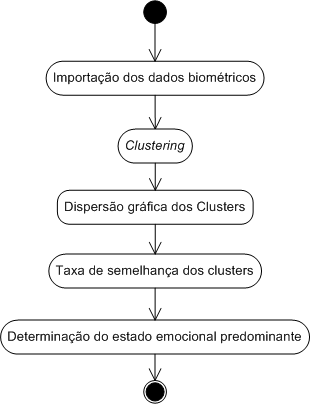 8
Introdução | Arquitectura  | Emoções | Metodologia | Análise dos Dados | Ferramentas | Conclusões
Arquitectura
Interligação das Ferramentas
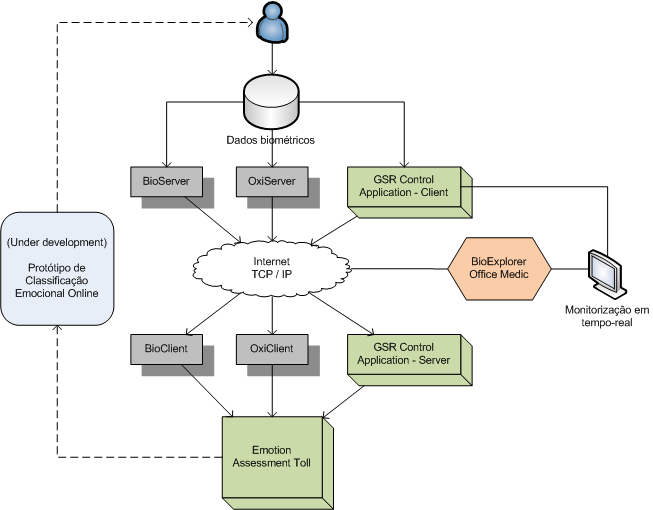 9
Introdução | Arquitectura  | Emoções | Metodologia | Análise dos Dados | Ferramentas | Conclusões
Emoções
“Emoção é uma colecção de respostas desencadeadas por partes do corpo ou do cérebro através das redes neurais e hormonais.” (Damásio)
Estados emocionais estudados: alegria e tristeza
A indução emocional: 60 imagens pré-seleccionadas e categorizadas (Biblioteca de imagens IAPS)
10
Introdução | Arquitectura  | Emoções | Metodologia | Análise dos Dados | Ferramentas | Conclusões
Metodologia
Equipamentos biométricos
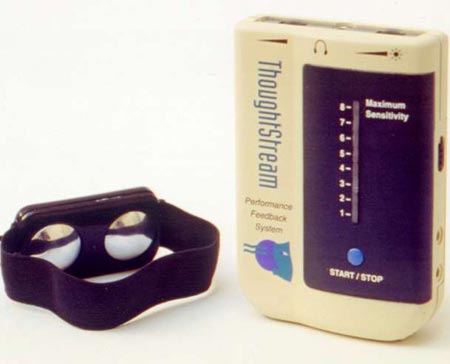 Electroencefalograma
Oxímetro
Galvanic Skin Response
11
Introdução | Arquitectura  | Emoções | Metodologia | Análise dos Dados | Ferramentas | Conclusões
Metodologia
Localização dos eléctrodos
Baseada em estudos de Damásio (1994) e Aftanas (2002, 2004 e 2006)
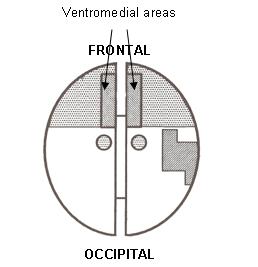 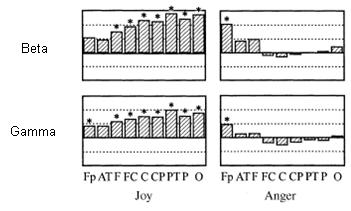 Zona FC e C, área Ventromedial
12
Introdução | Arquitectura  | Emoções | Metodologia | Análise dos Dados | Ferramentas | Conclusões
Metodologia
Amostra
28 sujeitos com idades entre os 18 e 30 anos
Sem problemas neurológicos e/ou psíquicos graves
Selecção dos conteúdos multimédia
60 imagens (20 alegres, 20 neutras, 20 tristes)
Imagens seriadas com base na afectividade e excitamento
Política de descarte
Mau funcionamento, interferências, movimentos corporais
13
Introdução | Arquitectura  | Emoções | Metodologia | Análise dos Dados | Ferramentas | Conclusões
Metodologia
Conteúdos multimédia: Imagens  IAPS
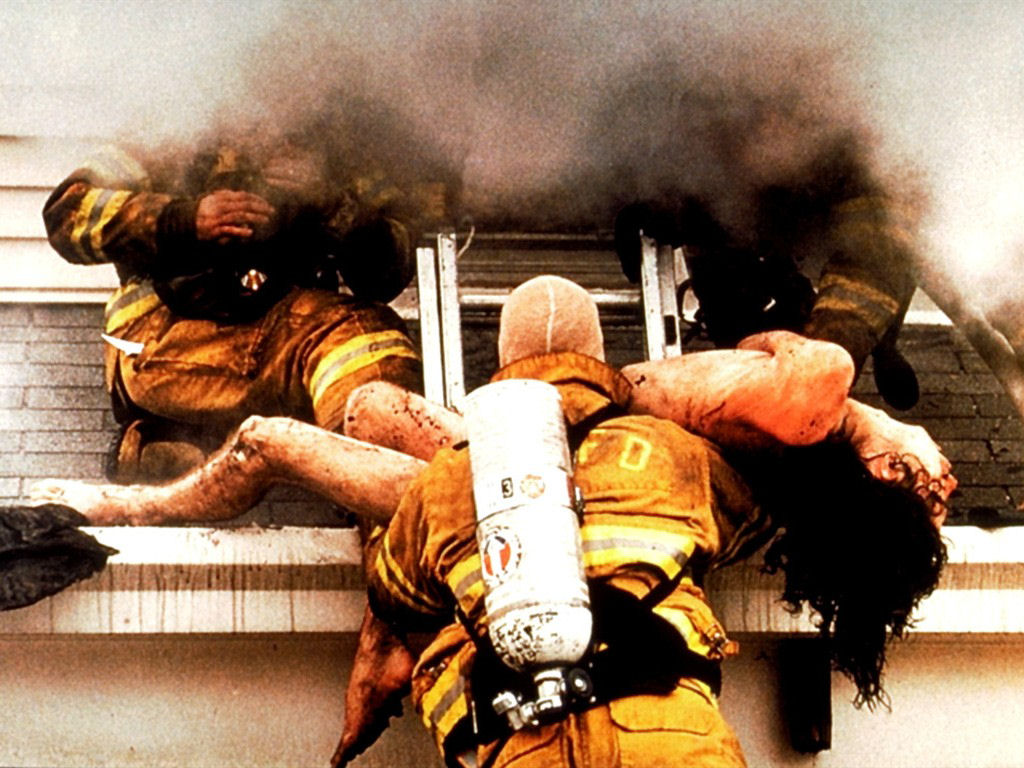 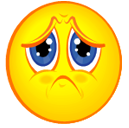 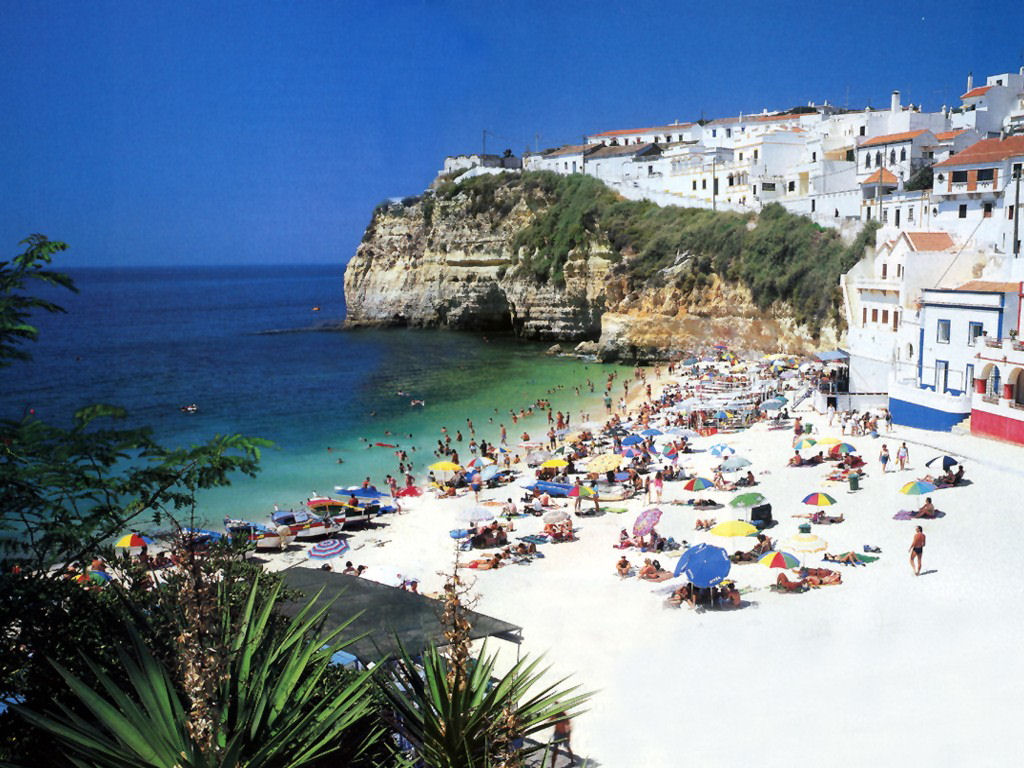 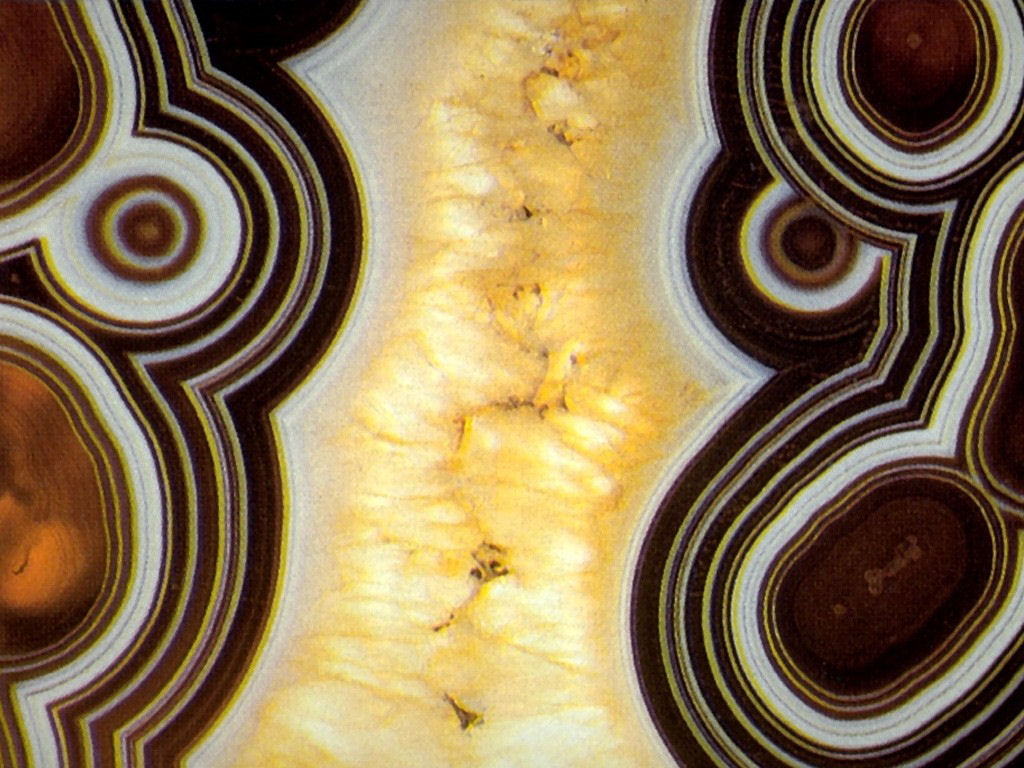 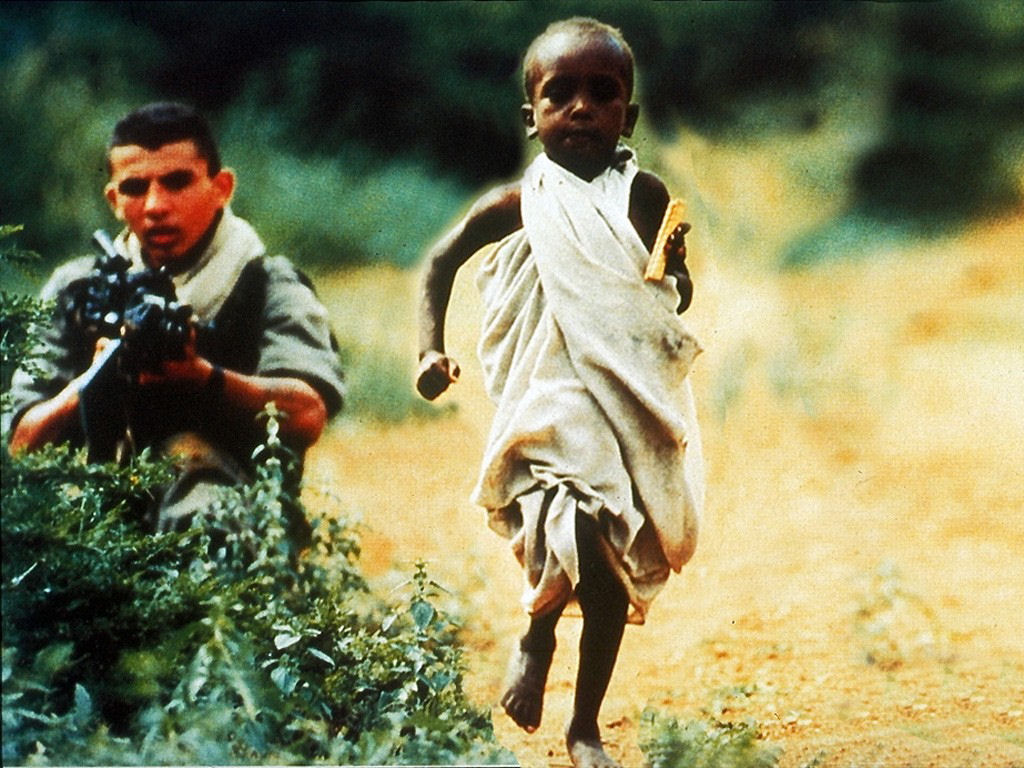 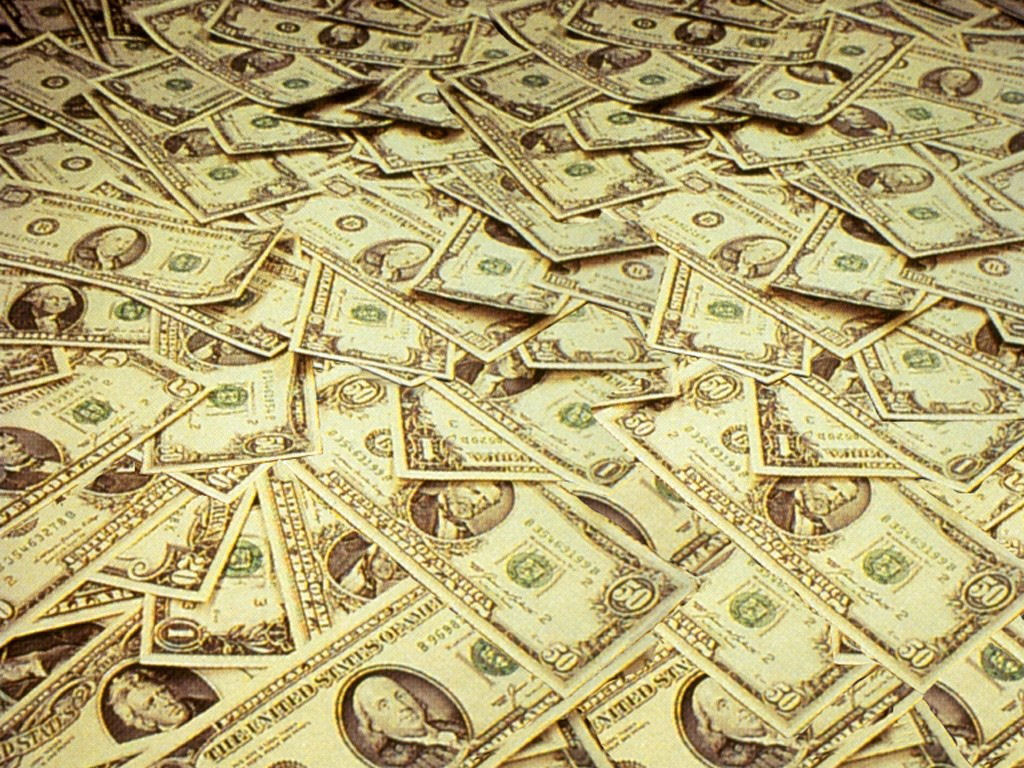 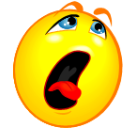 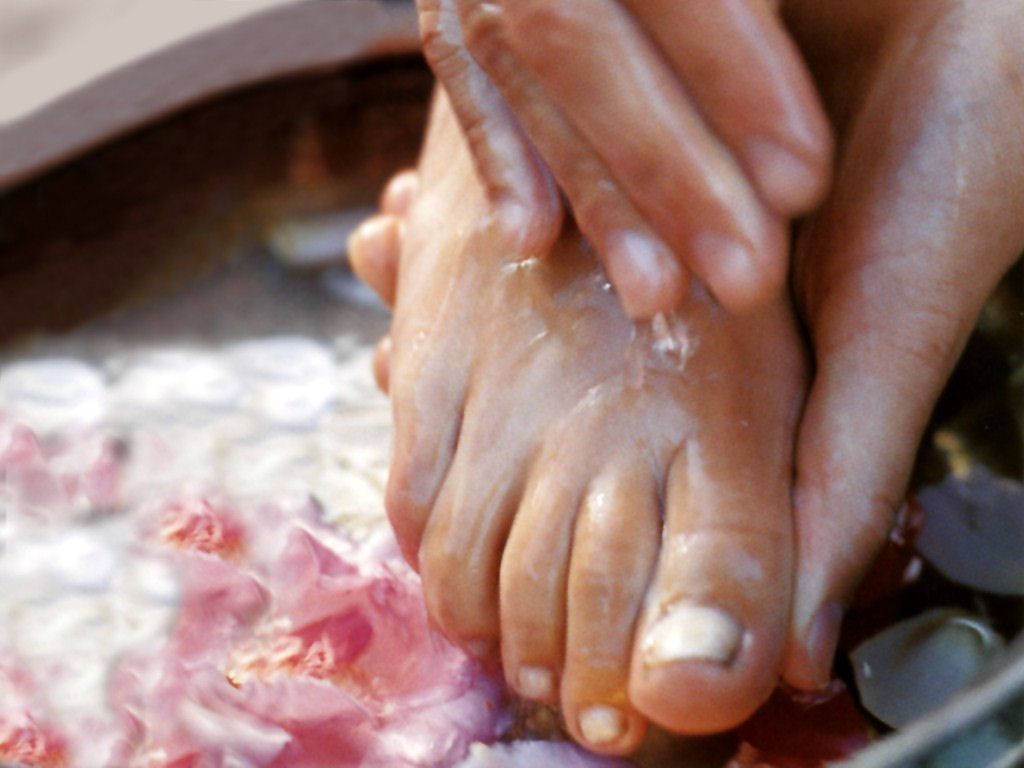 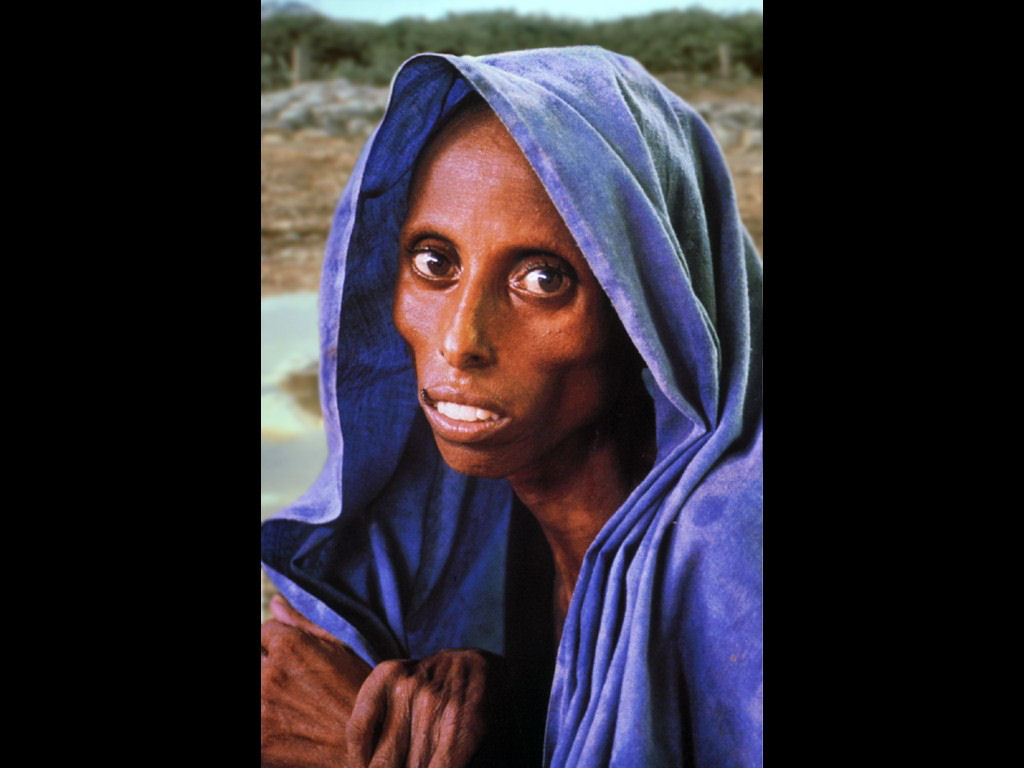 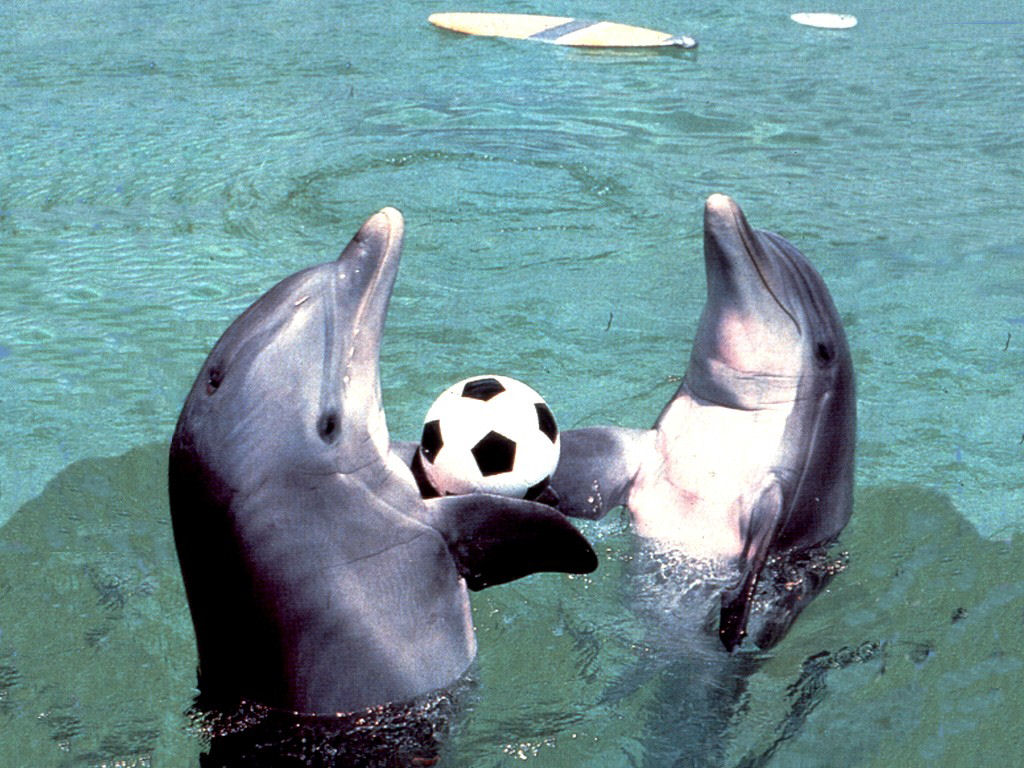 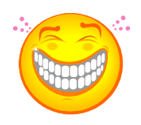 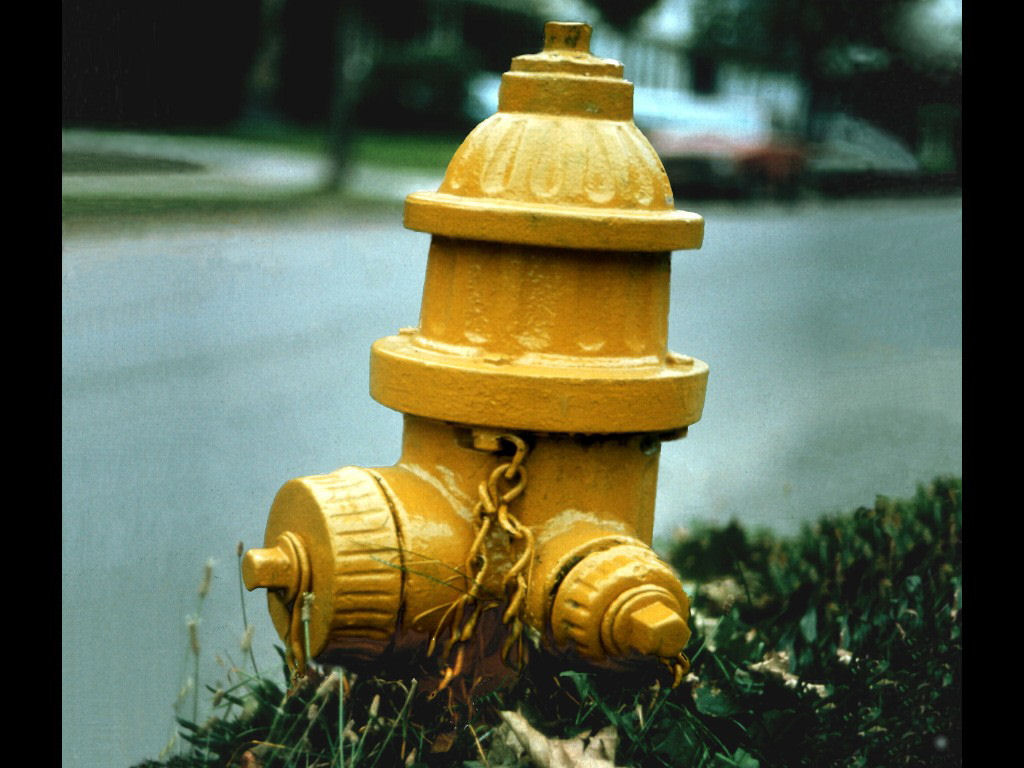 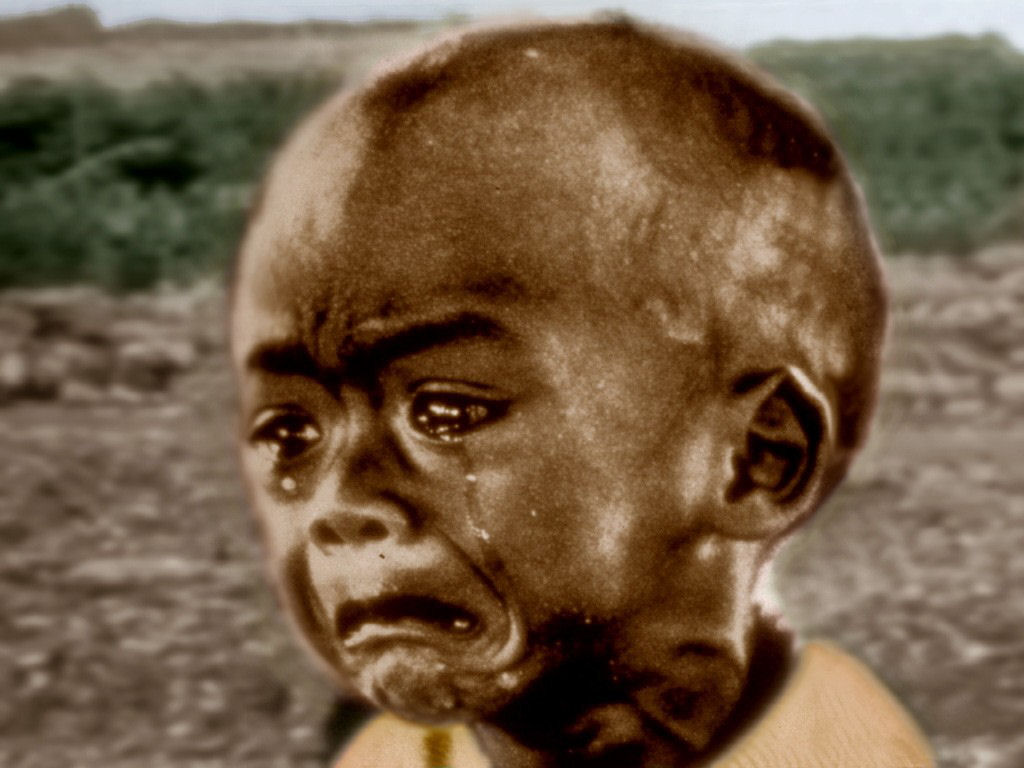 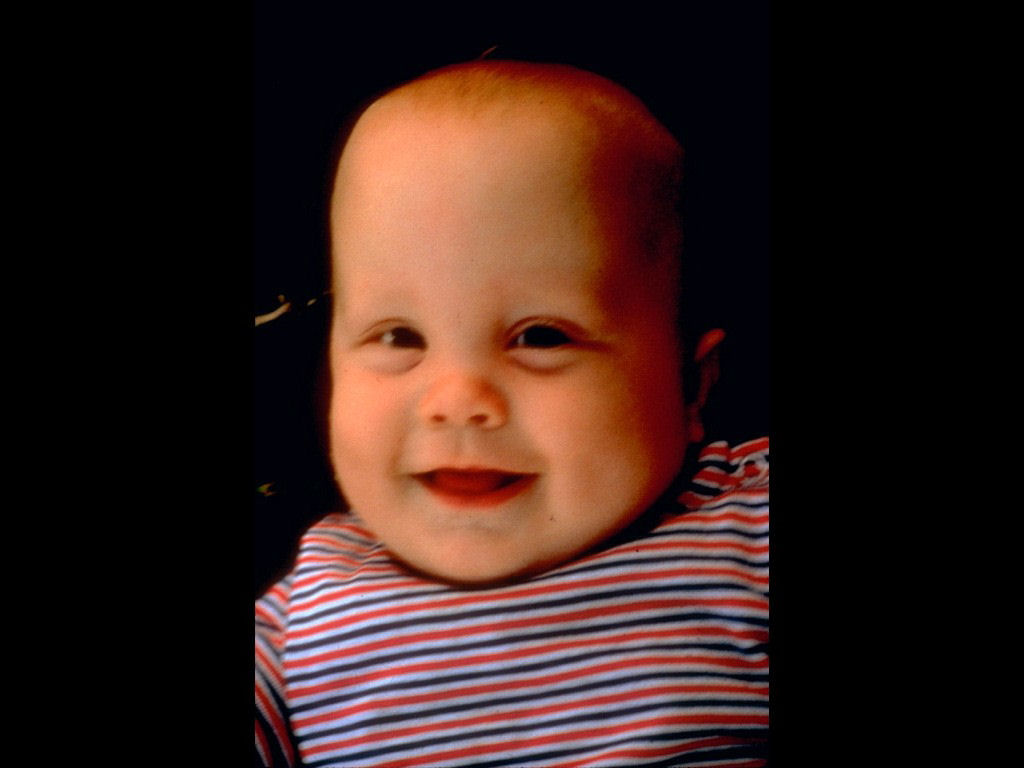 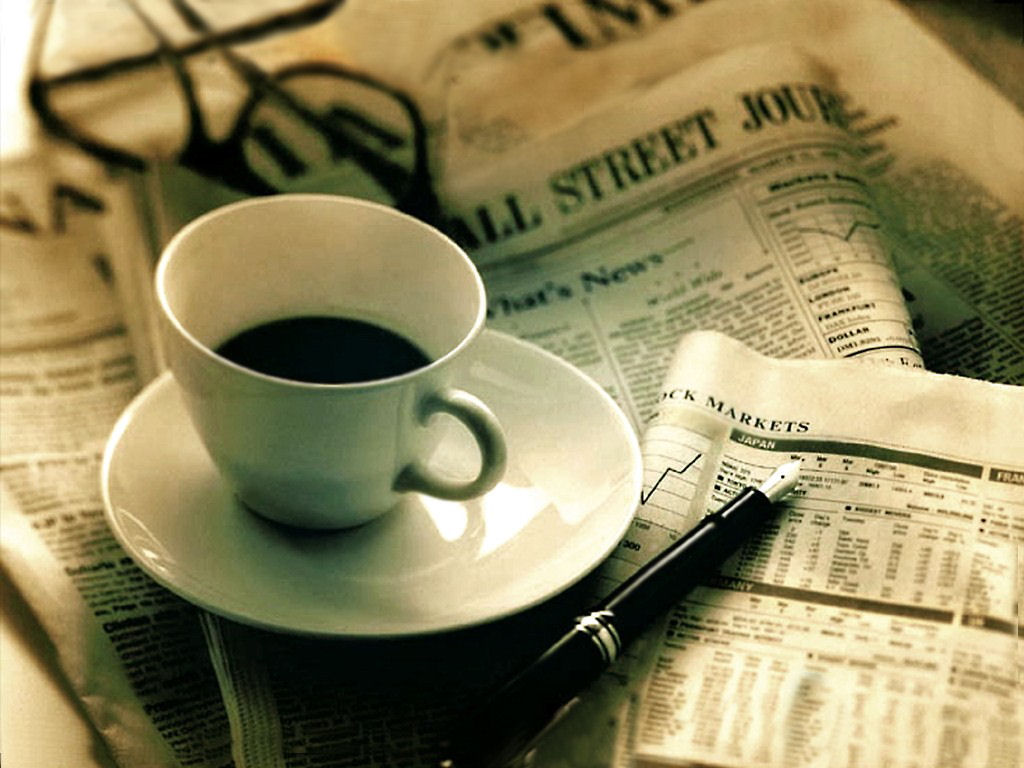 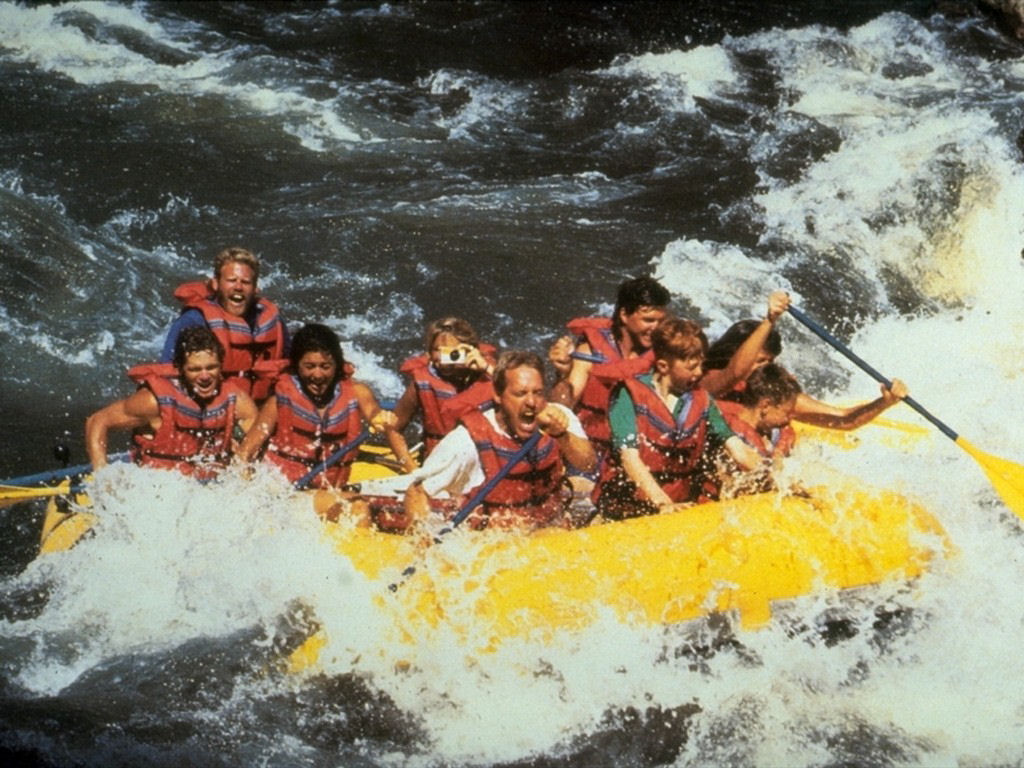 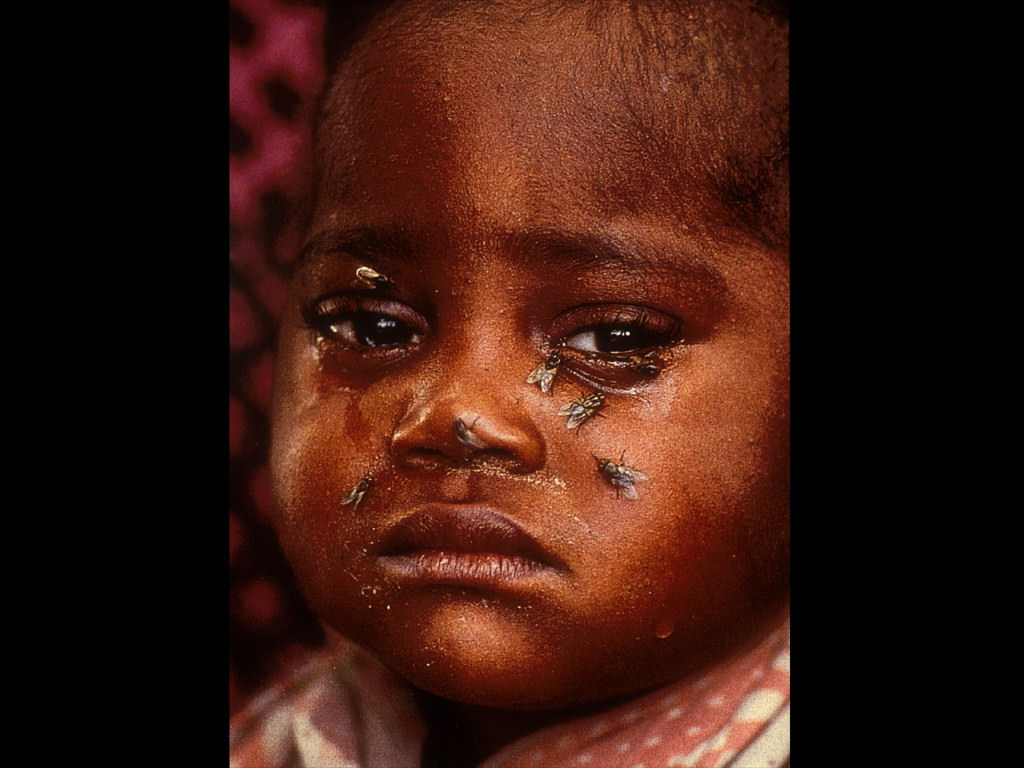 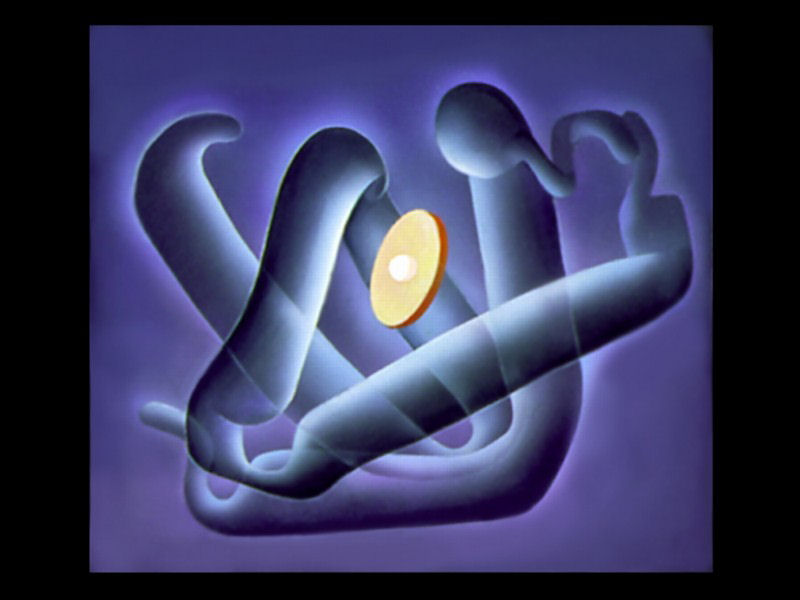 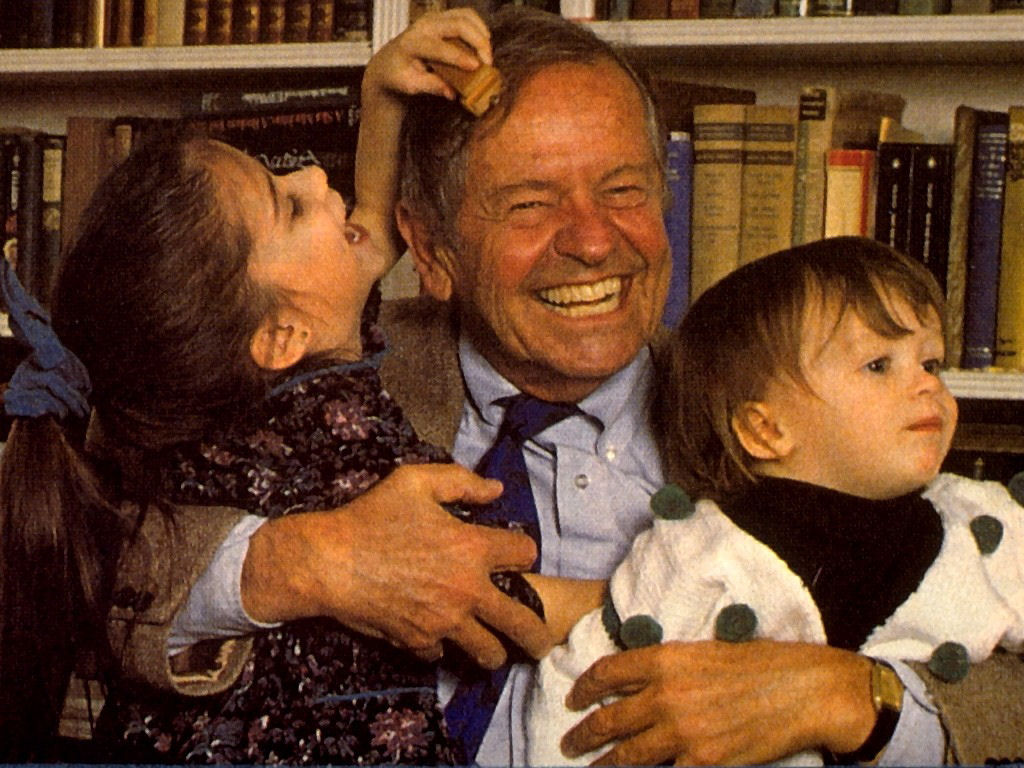 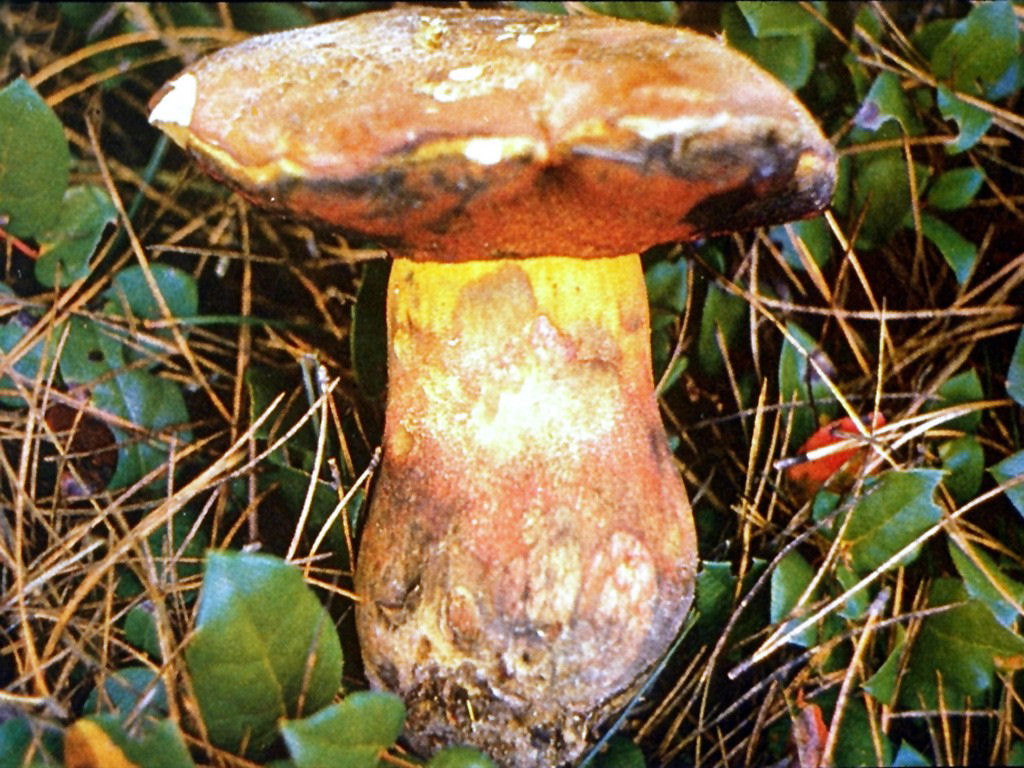 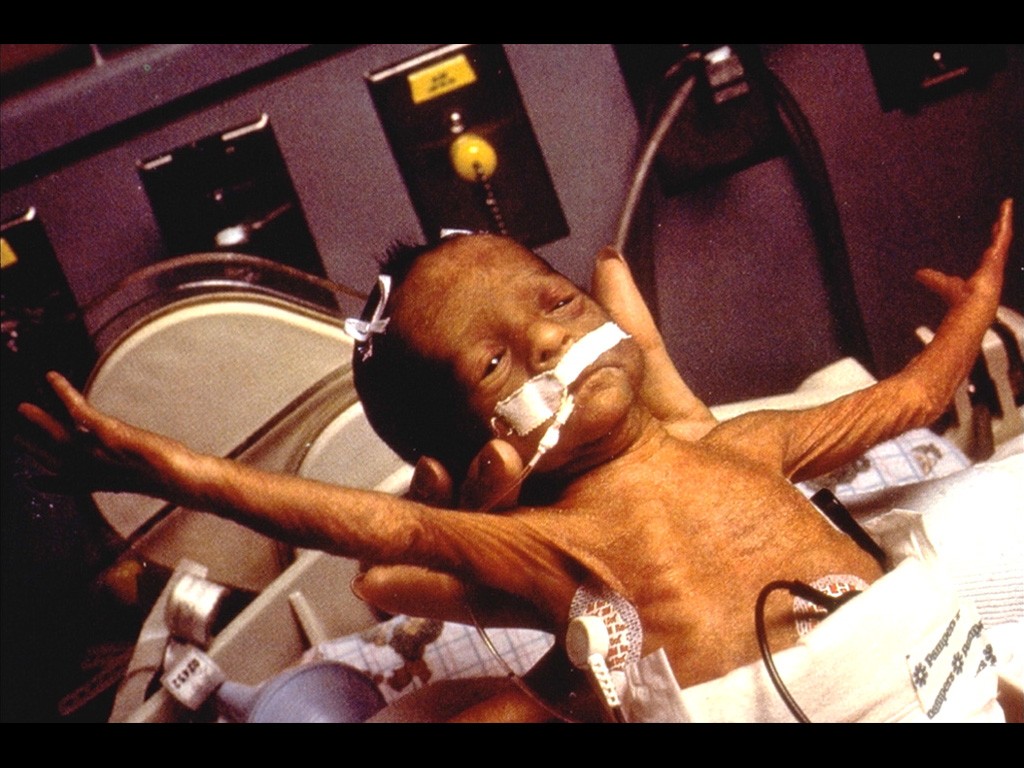 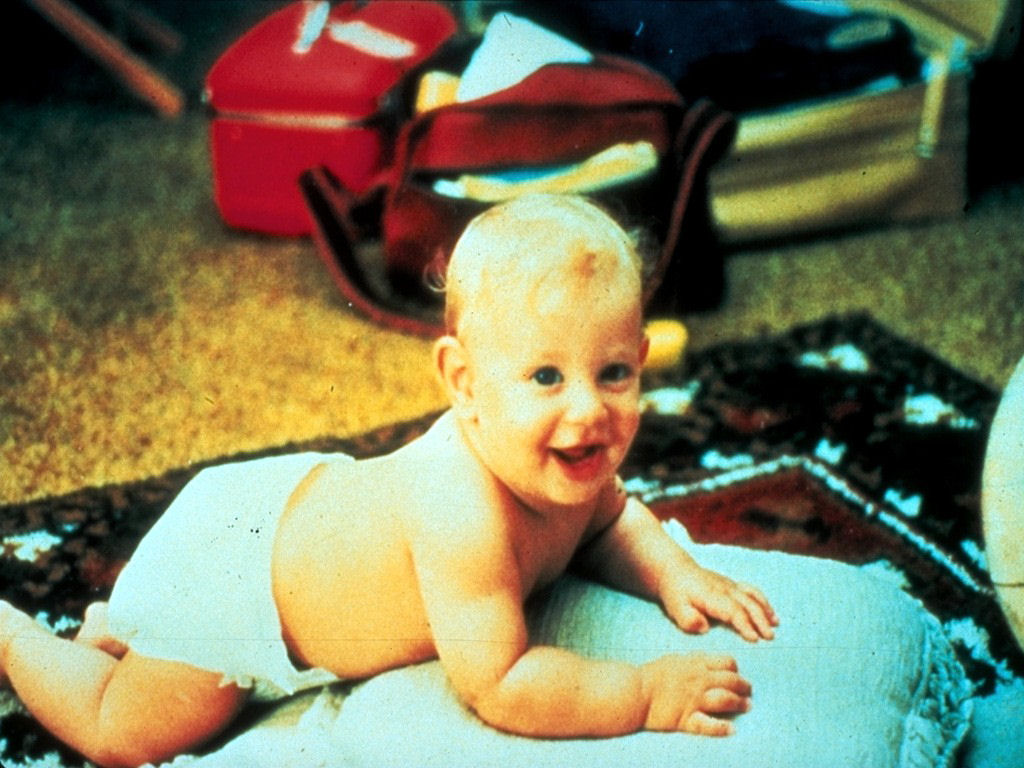 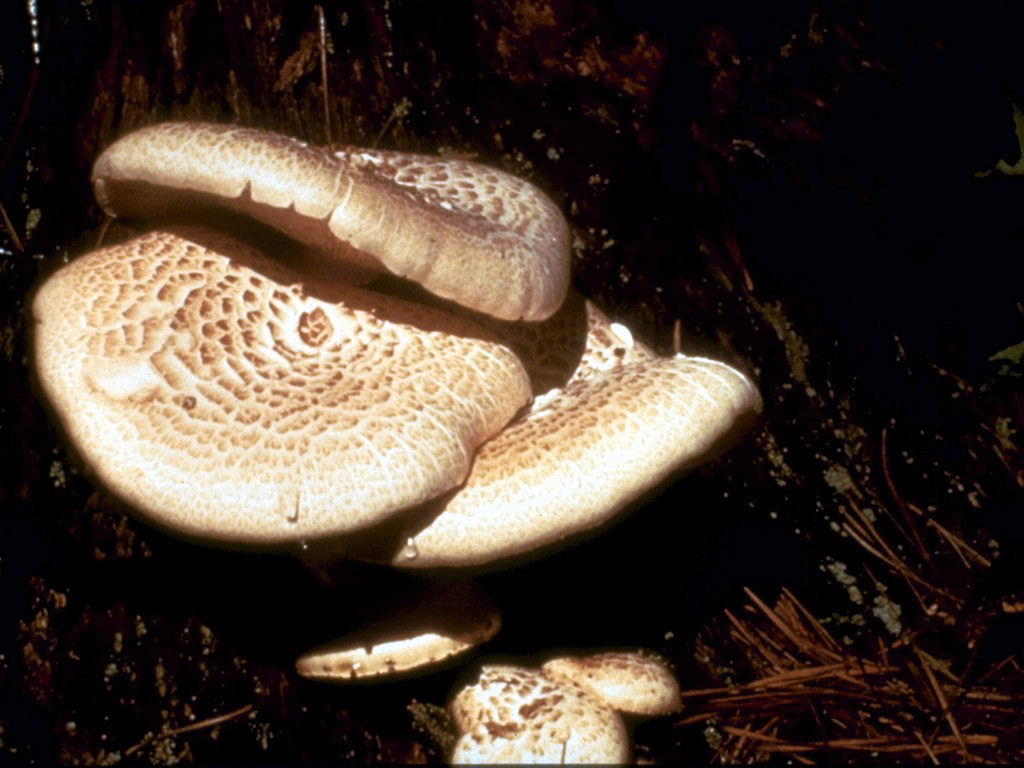 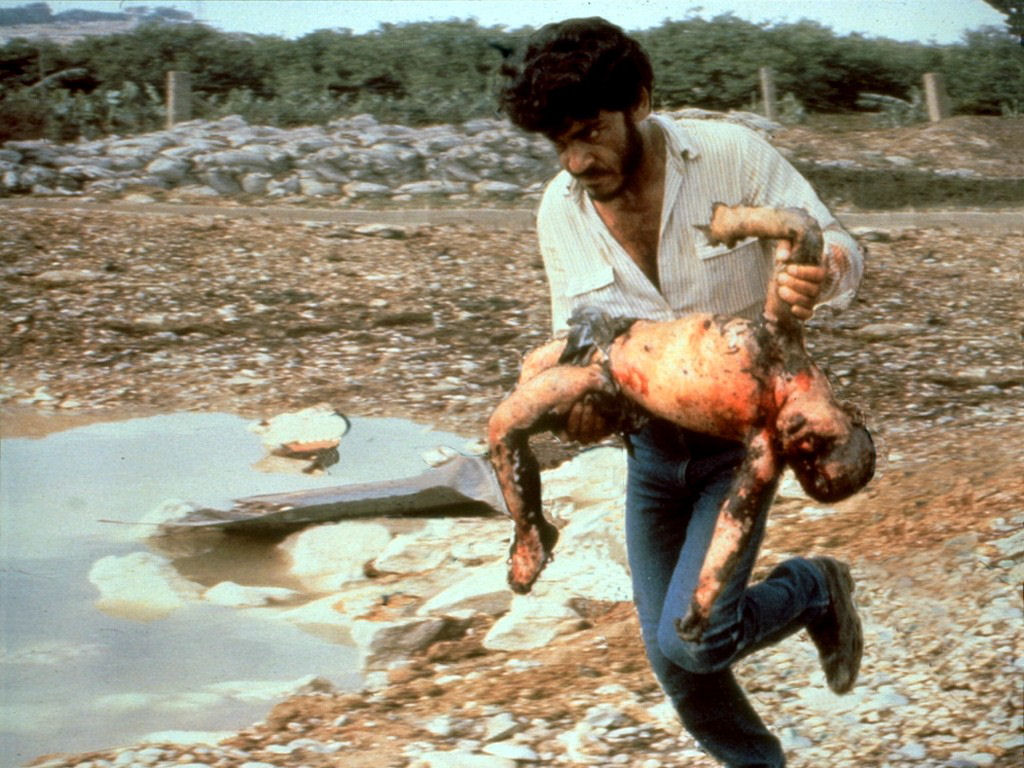 14
Introdução | Arquitectura  | Emoções | Metodologia | Análise dos Dados | Ferramentas | Conclusões
Análise dos Dados Biométricos
Decimação e médias ponderadas

Remoção de picos

Evolução por degraus

Análise estatística - clusters
15
Introdução | Arquitectura  | Emoções | Metodologia | Análise dos Dados | Ferramentas | Conclusões
Análise dos Dados Biométricos
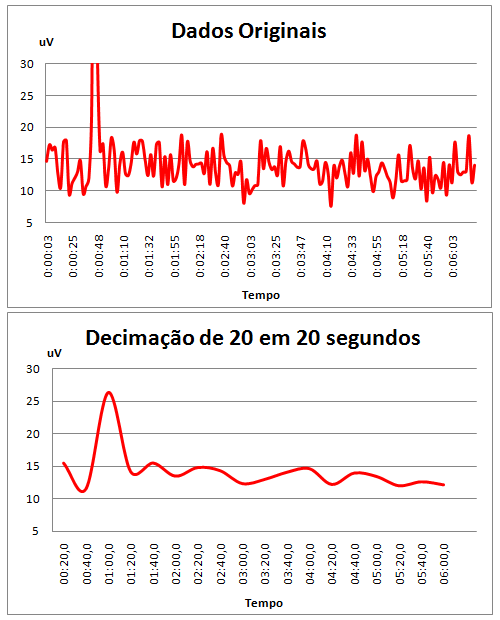 Decimação / Médias Ponderadas
Diminuição do número de amostras
Suavização das ondas
Melhoramento da análise visual
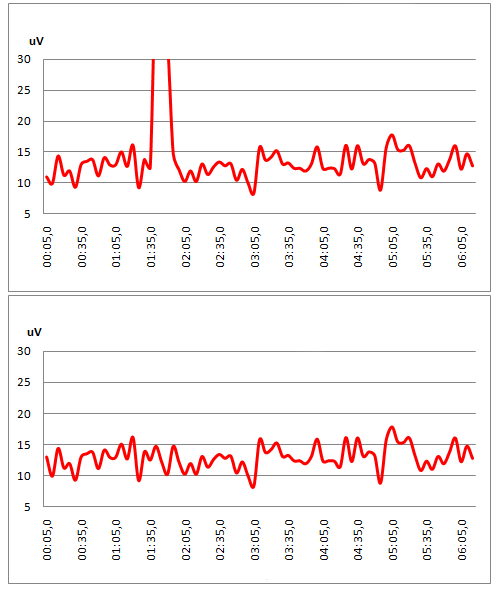 Remoção de picos
Evita desvios do valor médio
Melhora a qualidade dos resultados
16
Introdução | Arquitectura  | Emoções | Metodologia | Análise dos Dados | Ferramentas | Conclusões
Análise dos Dados Biométricos
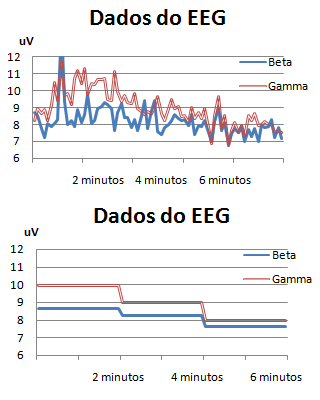 Evolução por degraus
Hipótese ( comportamento-tipo)
Cálculo do estado emocional
Clustering
Agrupamento dos dados:
Número de amostras de cada grupo
Valor dos centróides
Grau de correlação entre grupos
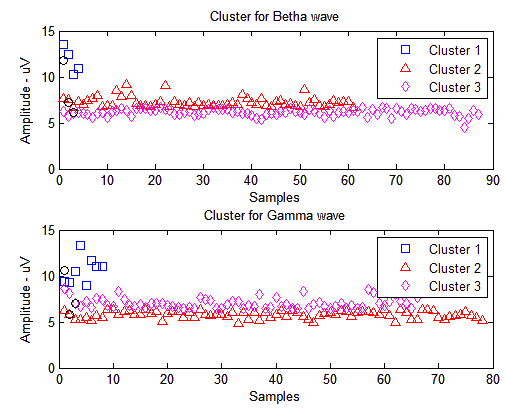 17
Introdução | Arquitectura  | Emoções | Metodologia | Análise dos Dados | Ferramentas | Conclusões
Análise dos Dados Biométricos
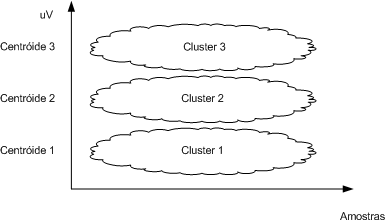 Princípios básicos de decisão:
Cluster 1 -> Tristeza
Cluster 3 -> Alegria
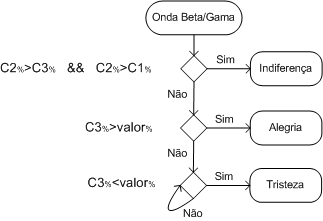 Estratégia:
18
Introdução | Arquitectura  | Emoções | Metodologia | Análise dos Dados | Ferramentas | Conclusões
Ferramentas
GSR Control Application

Interface de comunicação entre o GSR e o servidor
Funciona simultaneamente como cliente e servidor
Monitorização dos sinais biométricos em tempo-real
Armazenamento dos dados biométricos para análise e processamento posteriores
19
Introdução | Arquitectura  | Emoções | Metodologia | Análise dos Dados | Ferramentas | Conclusões
Ferramentas
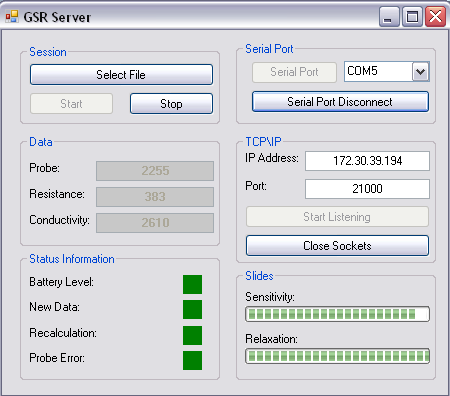 20
Introdução | Arquitectura  | Emoções | Metodologia | Análise dos Dados | Ferramentas | Conclusões
Ferramentas
EAT (Emotions Assessment Tool)

Ferramenta automática de classificação do estado emocional predominante do sujeito
Apresentação do comportamento dos dados biométricos (EEG) no seu estado original e decimado
Integração do mecanismo de remoção de picos
4 estados:
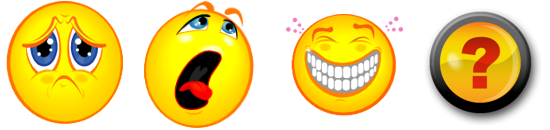 21
Introdução | Arquitectura  | Emoções | Metodologia | Análise dos Dados | Ferramentas | Conclusões
Ferramentas
22
Introdução | Arquitectura  | Emoções | Metodologia | Análise dos Dados | Ferramentas | Conclusões
Conclusões
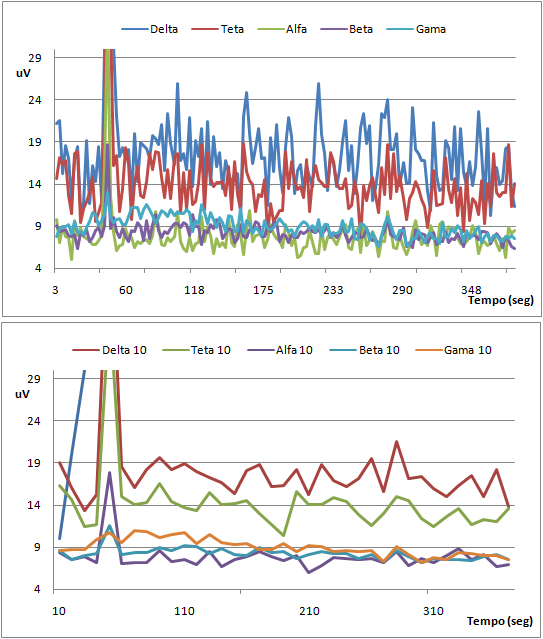 O método de indução emocional alterou eficientemente a maioria dos sujeitos

As ondas cerebrais de altas frequências (Beta e Gama) são as mais influenciadas pelas alterações emocionais

Os sujeitos femininos são emocionalmente mais activos que os masculinos
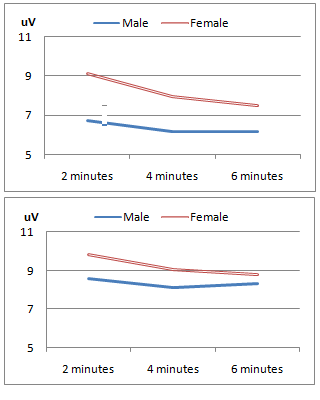 23
Introdução | Arquitectura  | Emoções | Metodologia | Análise dos Dados | Ferramentas | Conclusões
Conclusões
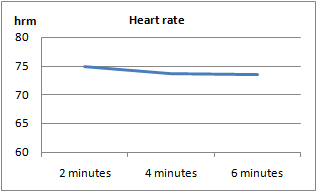 Alterações do batimento cardíaco necessitam de conteúdos multimédia para a indução emocional mais fortes


A condutividade da pele altera-se de acordo com o comportamento-tipo face à mudança de estado emocional
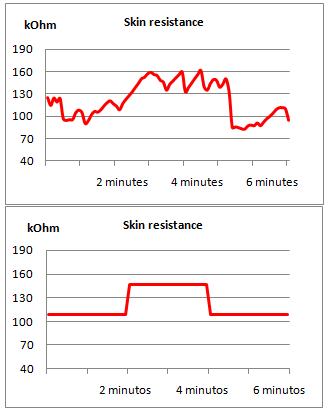 24
Introdução | Arquitectura  | Emoções | Metodologia | Análise dos Dados | Ferramentas | Conclusões
Conclusões
Ferramenta de classificação automática (EAT) com taxa de sucesso de 75%
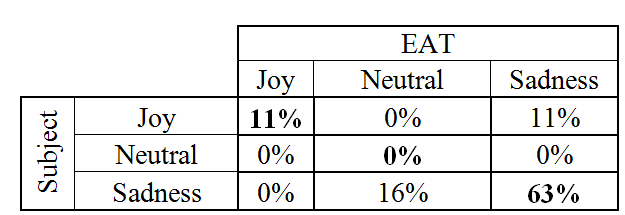 Divulgação científica:

“Multichannel Emotion Assessment Framework - Positive and Negative Emotional Dichotomy “ – ICINCO 08 (Funchal)

“Multichannel Emotion Assessment Framework: Gender and High-Frequency Electroencephalography as Key-Factors” – ICEIS 08 (Barcelona)

“General-Purpose Emotion Assessment Testbed based on Biometric Information” – KES-IIMSS 08 (Grécia)
25
Introdução | Arquitectura | Metodologia | Análise dos Dados | Ferramentas | Conclusões
Trabalho Futuro
Utilização de dispositivos biométricos mais variados e com melhor resolução temporal

Inclusão de mais estados emocionais para este estudo

Introdução de novos conteúdos multimédia (vídeos, sons)

Melhoramento da ferramenta EAT

Desenvolvimento de novas ferramentas e métodos de análise dos dados biométricos

Sistema de sensores para detecção precoce de movimentos corporais
26
Introdução | Arquitectura | Metodologia | Análise dos Dados | Ferramentas | Conclusões
Perguntas
27